Особенности исчисления физическими лицам имущественных                                        налогов в 2022 году
В 2022 году имущественные налоги исчисляются за 2021 год.
Срок уплаты имущественных налогов в 2022 году не позднее 1 декабря 2022 .
С 2019 года для отдельных граждан (пенсионеров, инвалидов, многодетных граждан) установлен беззаявительный порядок предоставления налоговых льгот. 
   Беззаявительный порядок – налоговый орган применяет льготы на основании сведений, полученных при информационном обмене с ПФР, Росреестром, региональными органами защиты населения.
Если, предусмотренная льгота не учтена в налоговом уведомлении, необходимо обратиться с заявлением в налоговый орган по вашему выбору:
непосредственно в налоговый орган или направить по почте;
через «Личный кабинет налогоплательщика для физических лиц»;
через МФЦ «Мои документы».
      Получить консультацию по возникшим вопросам, бланк заявления о предоставлении налоговой льготы по транспортному налогу, земельному налогу, налогу на имущество физических лиц :
в МИФНС России № 14 по Воронежской области (874391)  2-85-36; 
в администрации Вашего  поселения Павловского муниципального района.

    Полная информация об установлении налоговых льгот (по всем видам налогов) размещена в интернет – сервисе  www.nalog.ru «Справочная информация о ставках и льготах по имущественным налогам »
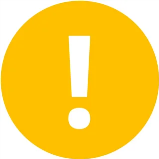 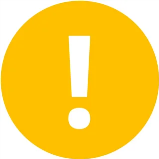 Льготы по имущественным налогам для граждан
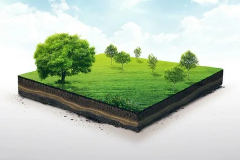 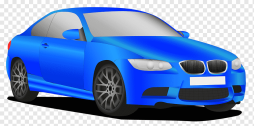 Транспортный налог

Право на льготу на одно транспортное средство имеют:
     1. Герои СССР, Герои Социалистического Труда, Герои РФ, граждане, награжденные орденом Славы трех степеней .
    2. Участники ВОВ, ветераны боевых действий, граждане, подвергшиеся воздействию радиации вследствие катастрофы на Чернобыльской АЭС 
    3. владельцы легковых автомобилям специально оборудованные для использования инвалидами до 100 л.с.
    4. Один из родителей (законных представителей) в семье, воспитывающей пять и более несовершеннолетних детей. 
    5. Автомобили, мотоциклы и мотороллеры отечественного производства, с года выпуска которых прошло 25 и более лет.
    6. Прочие в соответствии со ст. 358, 361.1 НК и законом Воронежской области от 11.06.2003 №  28-ОЗ
Земельный налог

      Не облагается 600 кв. м. по одному земельному участку, которым владеют:

 1 Герои СССР, Герои РФ, Чернобыльцы и приравненные к ним категории граждан;
    2. Участники ВОВ , ветераны и инвалиды боевых действий.
   3. Инвалиды 1 и 2 группы, инвалиды с детства, дети - инвалиды.
   4. Пенсионеры, лица предпенсионного возраста (55 и 60 для женщин и мужчин соответственно), граждане, имеющие 3-х и более детей.
   5. Прочие в соответствии со ст. 391, 395 НК , а также нормативными правовыми актами представительного органа поселения Павловского муниципального района
Налог на имущество
Не облагаются по 1 объекту квартира, часть квартиры, комната, жилой дом, часть жилого дома, гараж, машино – место, которым владеют:

    1. Герои СССР, Герои РФ, Чернобыльцы и приравненные к ним категории граждан;
    2. Участники ВОВ , ветераны и инвалиды боевых действий.
    3. Инвалиды 1 и 2 группы, инвалиды с детства, дети - инвалиды.
    4. Пенсионеры, лица предпенсионного возраста (55 и 60 для женщин и мужчин соответственно.
Не облагаются по 7 кв. м. по жилому дому и 5 кв.м. по квартире, принадлежащим гражданам, имеющим 3-х и более детей, а расчете на каждого ребенка
Прочие в соответствии со ст. 403, 407 НК РФ
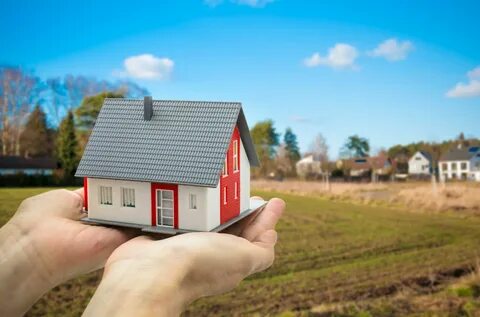 2